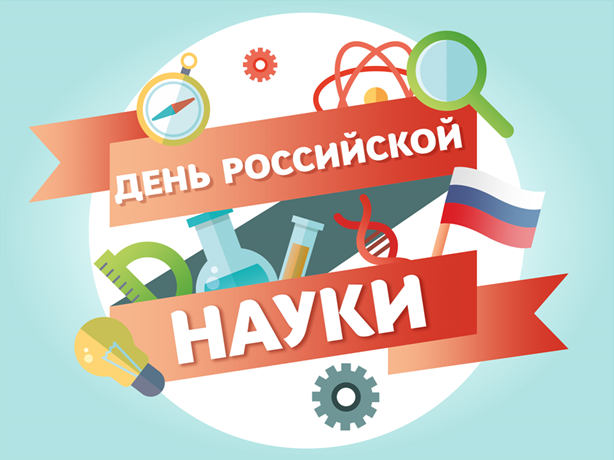 Дорогие коллеги! Поздравляем Вас с Днем Российской науки!Желаем Вам интересных встреч и плодотворного сотрудничества, новых открытий, смелых идей и их воплощений, успехов Вам в такой интересной и  важной для природы и общества профессиональной  деятельности!
От имени коллектива СИФИБР СО РАН 
директор, д.б.н. В.И. Воронин
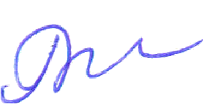